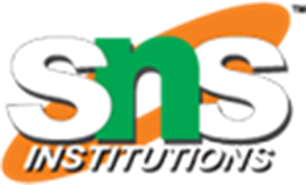 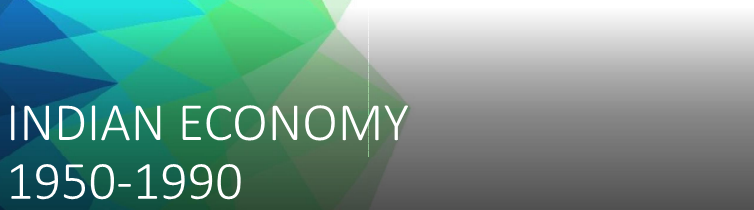 1
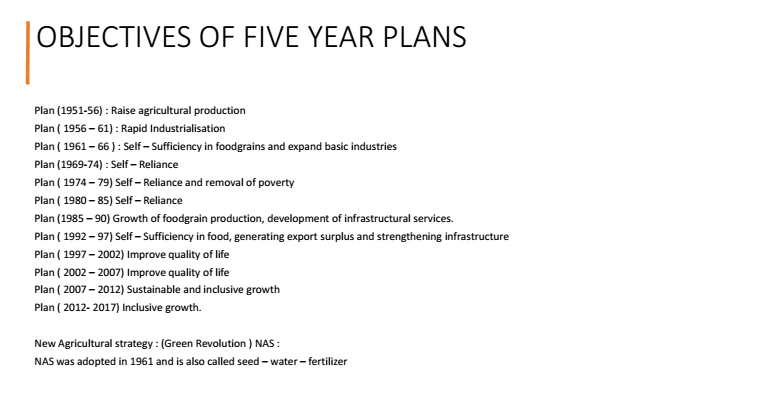 2/10
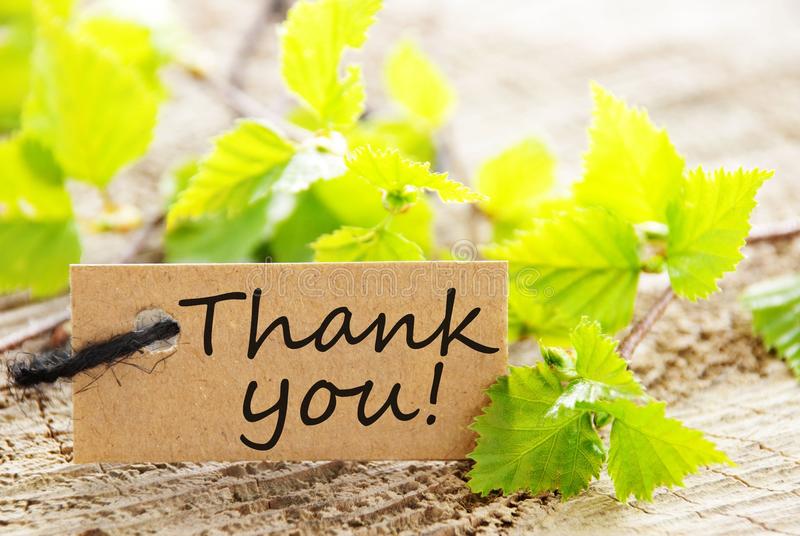 10/10